Monocots (continued)
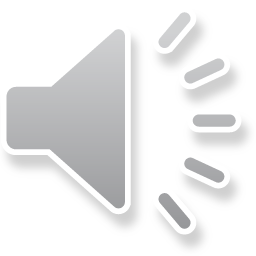 Commelinid Clade
J&C pp 293-323
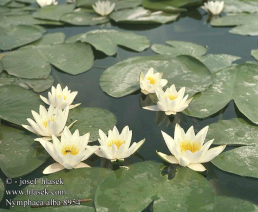 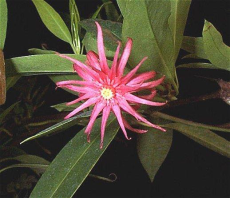 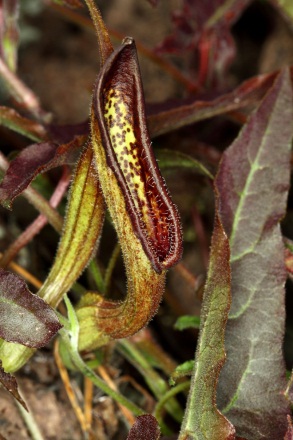 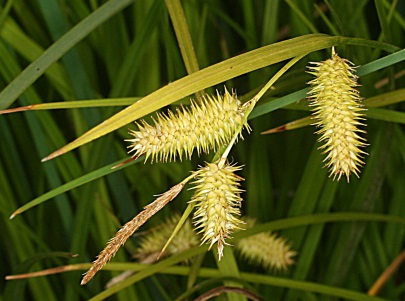 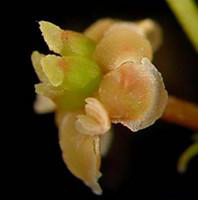 Amborella
Nymphaeales
Austrobaileyales
Monocots
Magnoliids
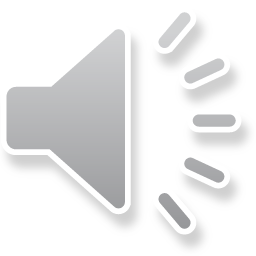 Eudicots
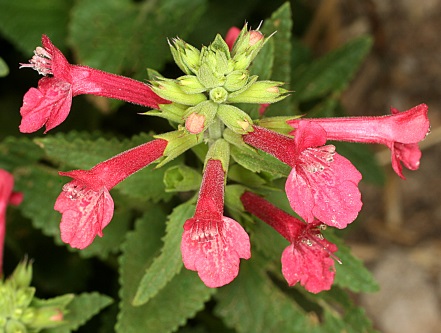 ANA Grade
Remember the big picture….
Angiosperm Relationships
(simplified)
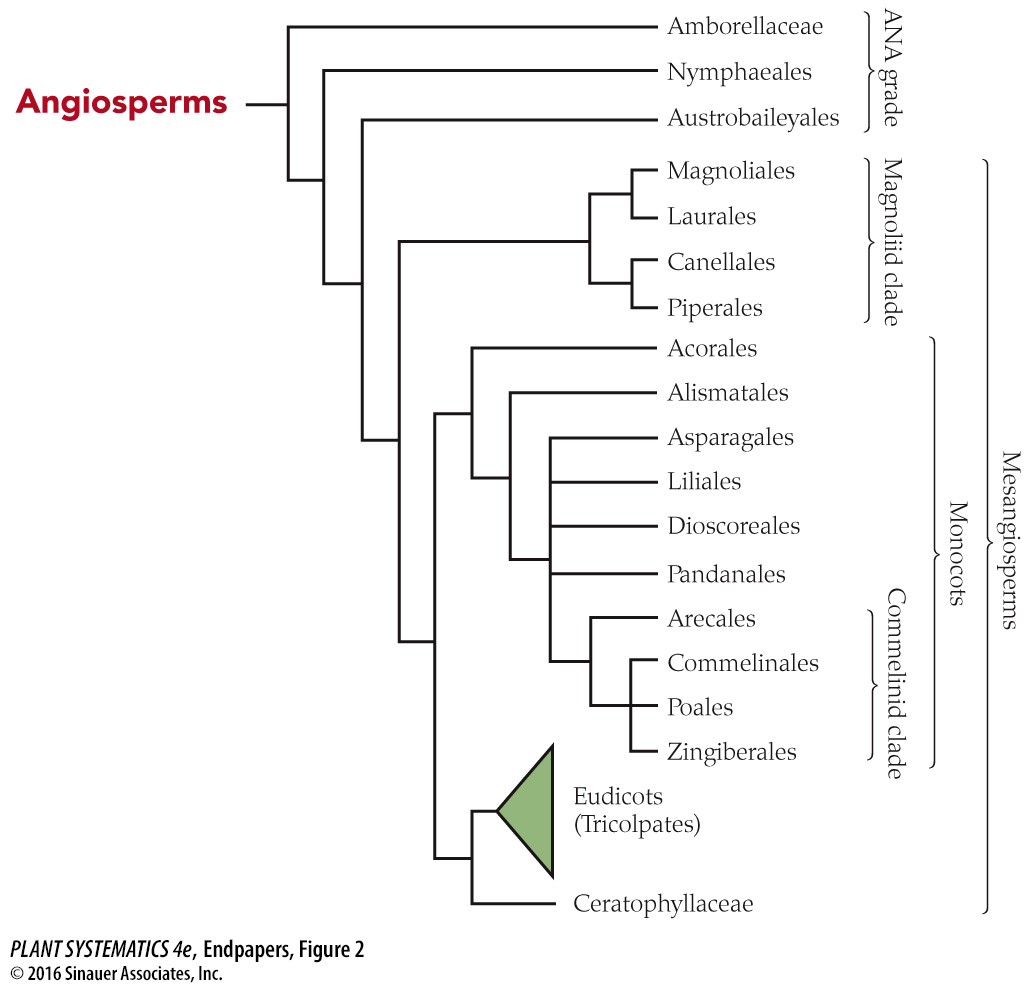 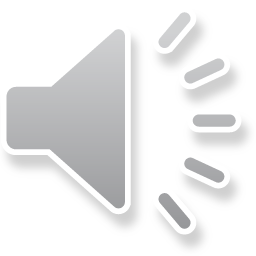 You are here!
Commelinales:  Commelinaceae
Commelina dianthifolia
Tradescantia pinetorum
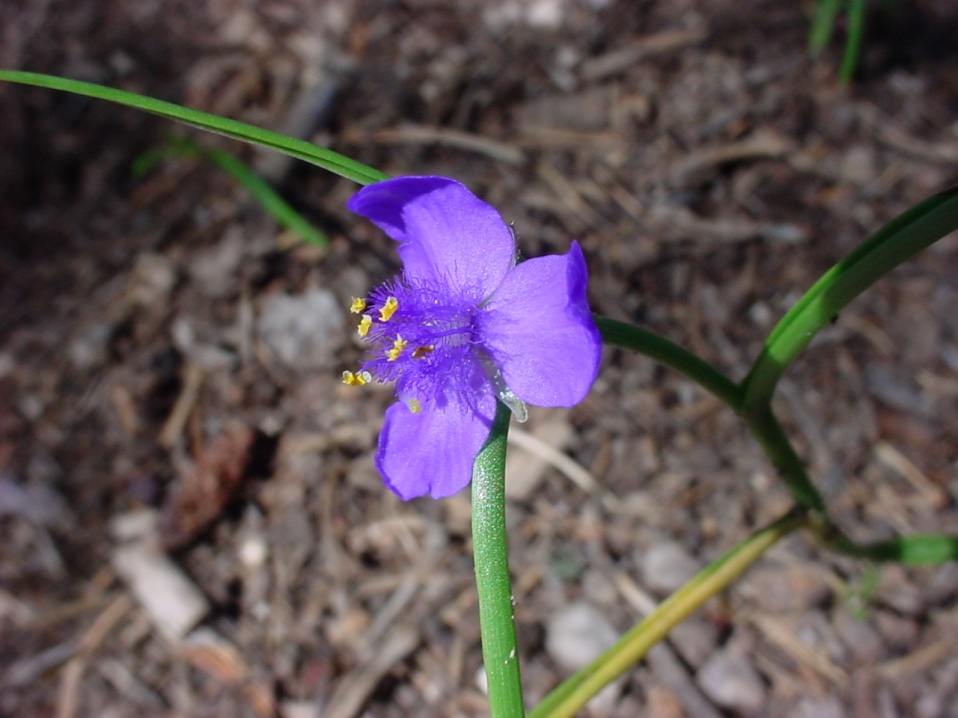 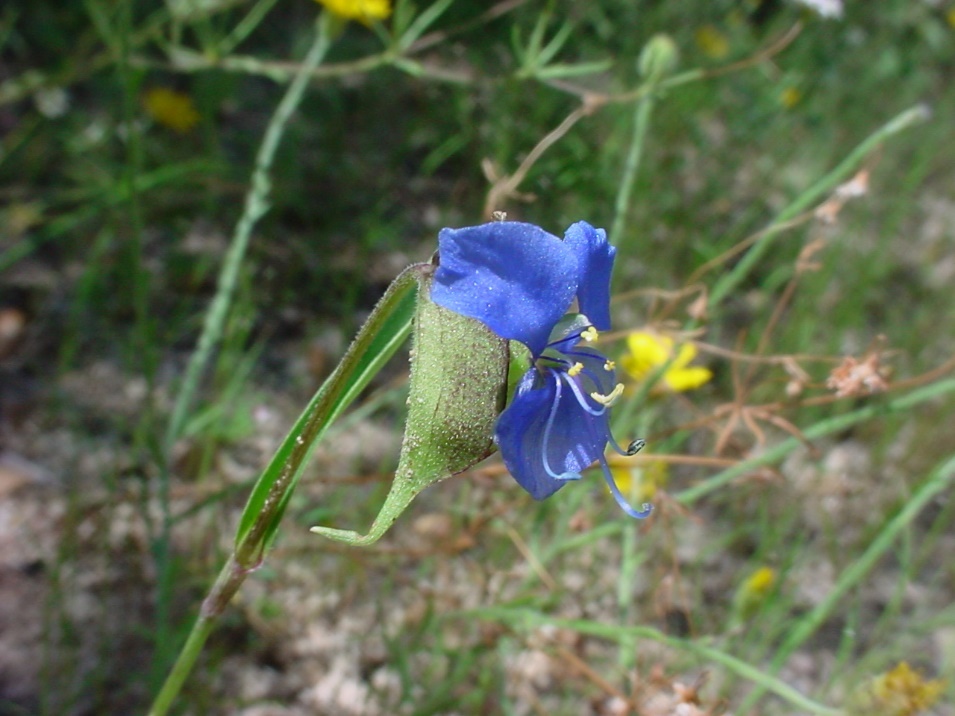 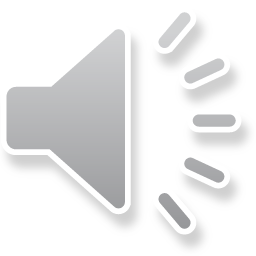 No spathe, hairy filaments
Spathe
Commelinales:  Commelinaceae:  Tradescantia occidentalis
Leaves 2-ranked and grasslike
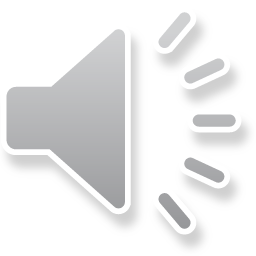 Commelinales:  Commelinaceae:  Tradescantia pinetorum
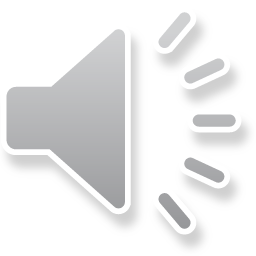 Three sepals, three petals, 6 stamens, superior ovary.  The flowers function for only a day at the most!
Commelina dianthifoliaFruit is a loculicidal capsule
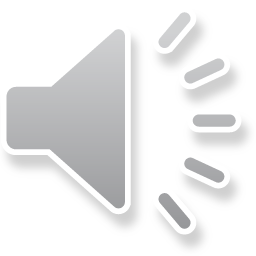 Commelinaceae
Grass like, sheathing at the base;  flowers enclosed in spathe sometimes
Foliage—
Sepals—
Petals– 
Androecium—
Gynoecium—  
Fruit—
Three, distinct
Three distinct, usually clawed
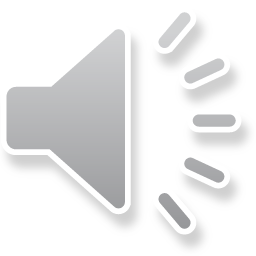 Sometimes with conspicuous hairs (Tradescantia)
Ovary superior, 3 connate carpels
Loculicidal capsule;  seeds with conspicuous conical cap, bullet shaped
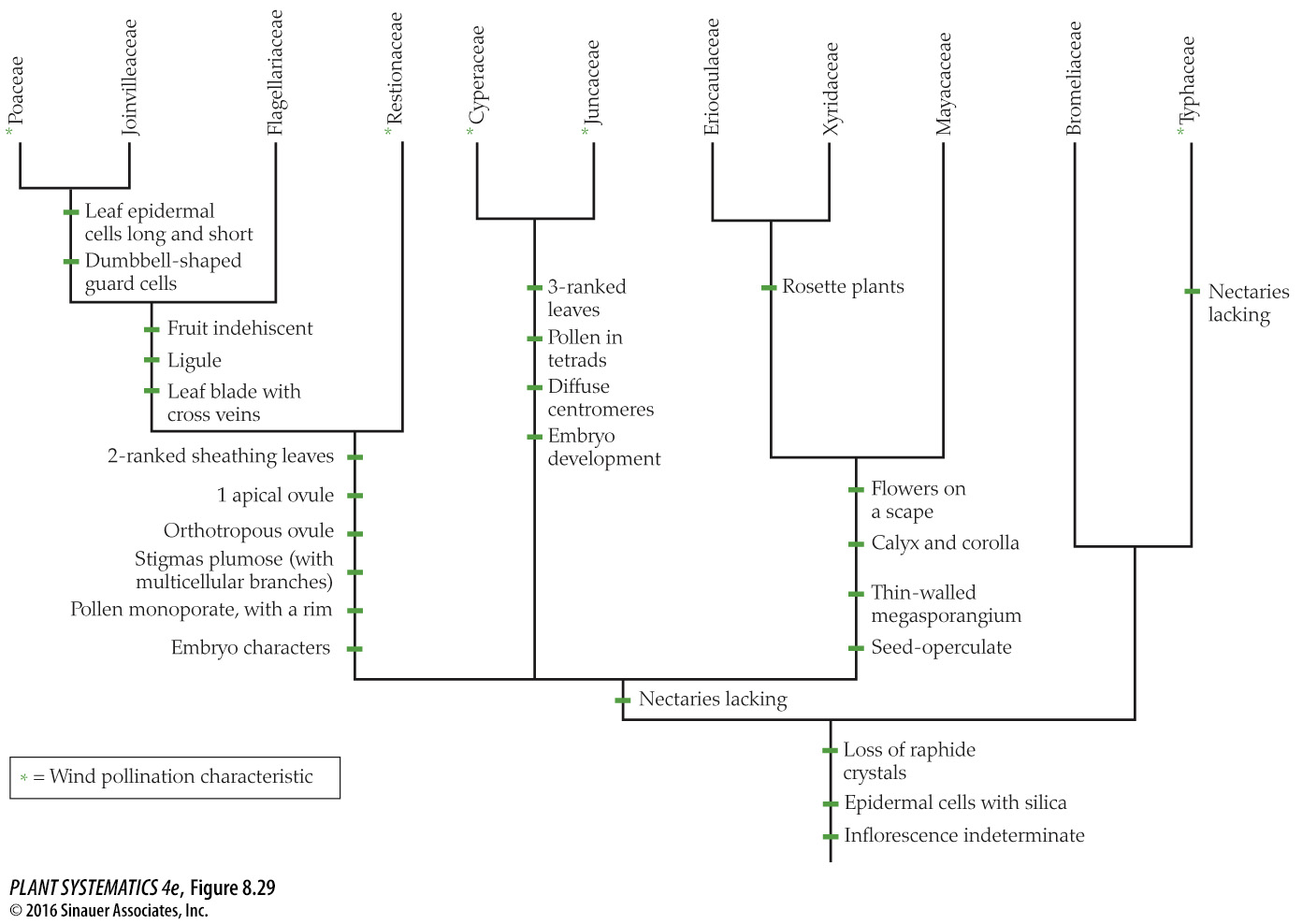 ***
***
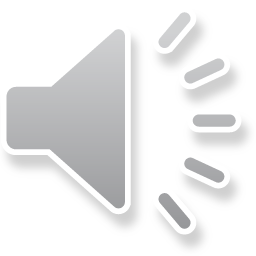 Poales
Most lack nectaries and are wind-pollinated
Poales:  Typhaceae
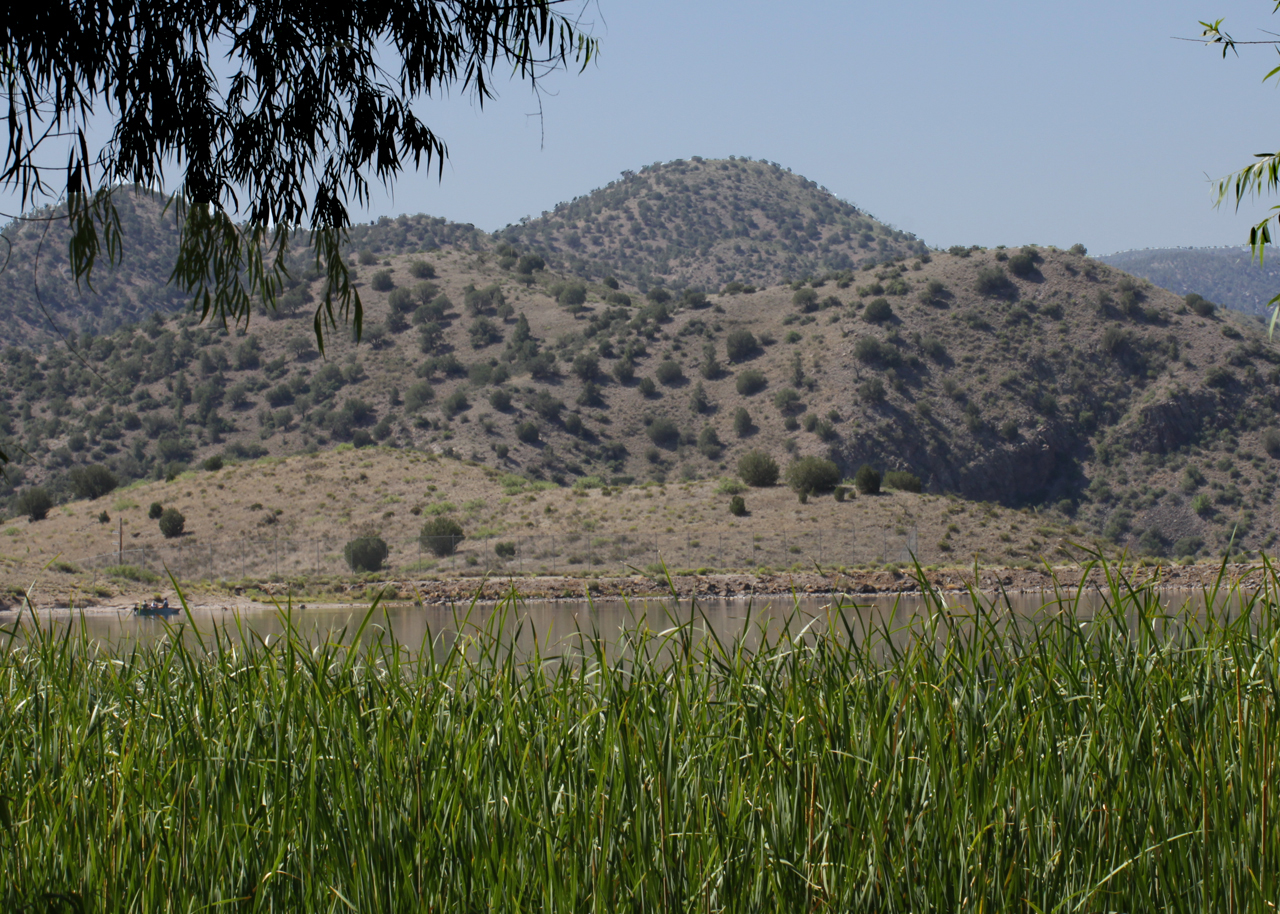 Typha domingensis
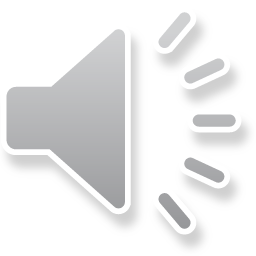 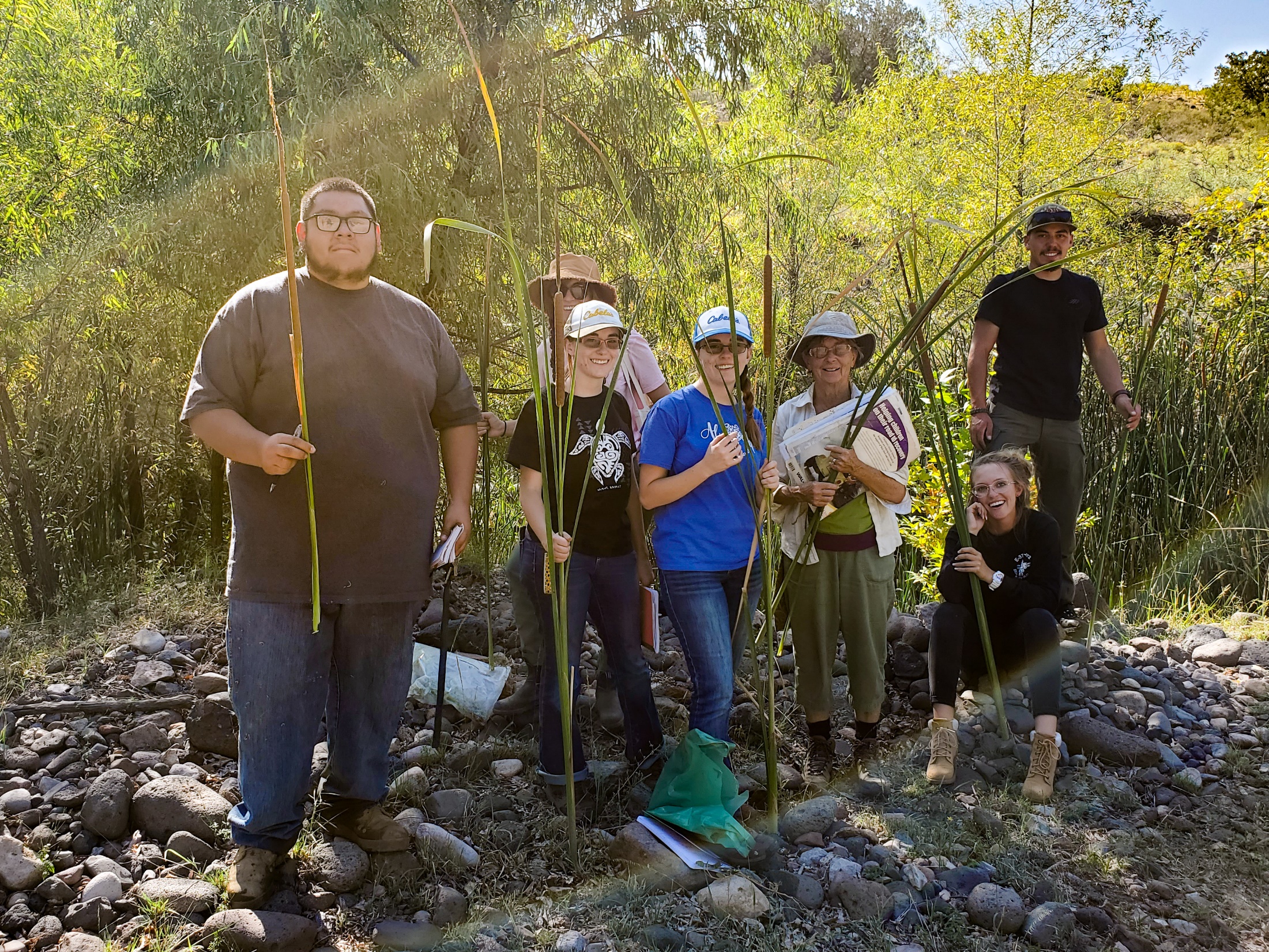 Sycamore Canyon 2020
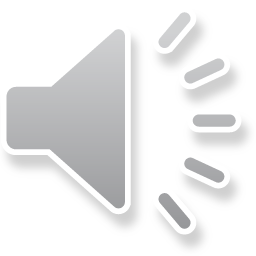 Poales:  Typhaceae
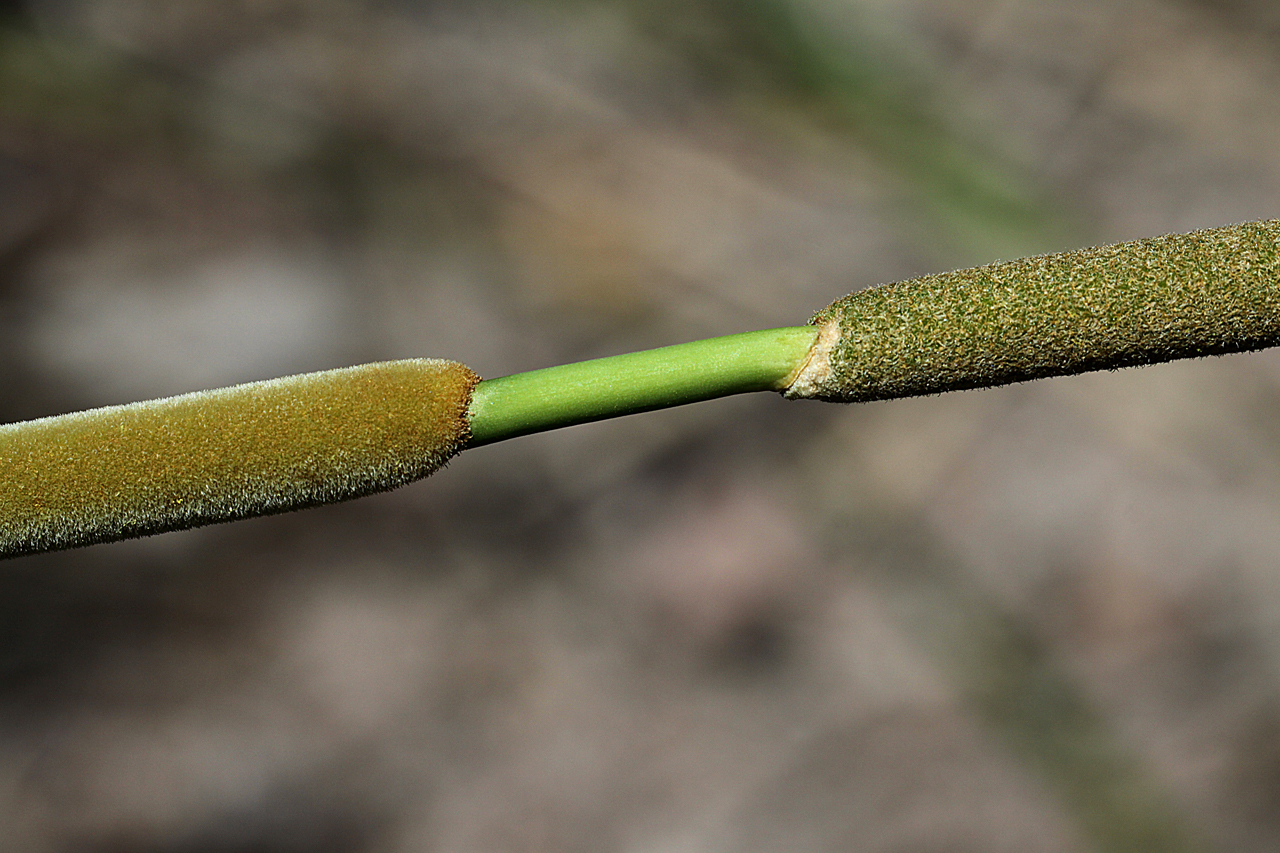 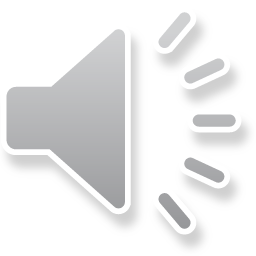 Typha domingensis
Poales:  Typhaceae
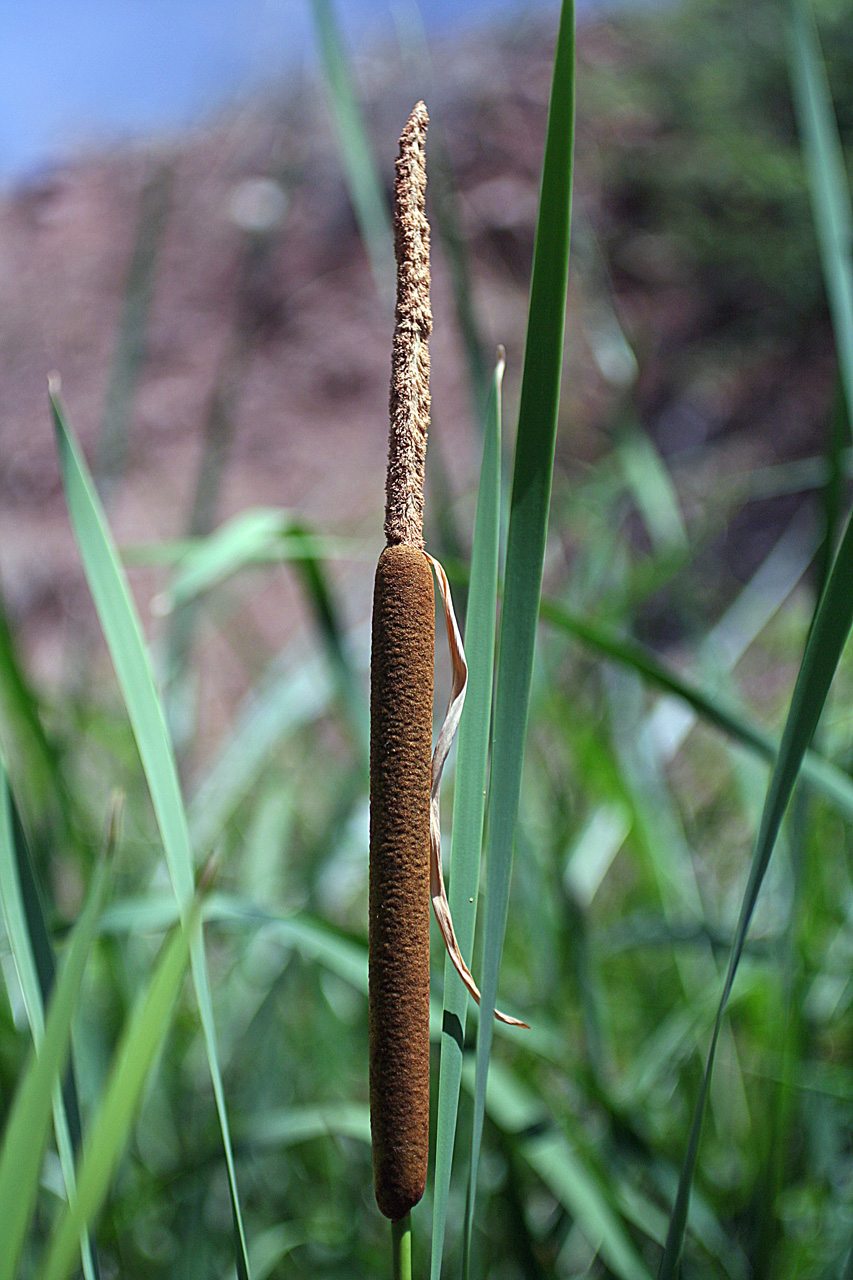 Typha latifolia
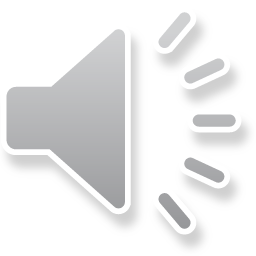 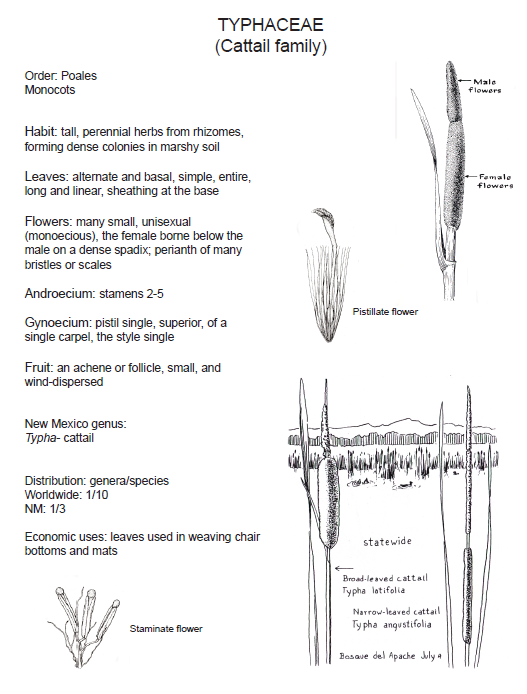 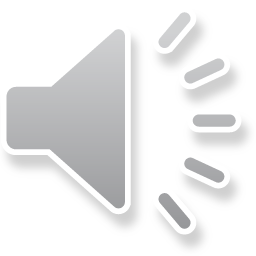 Poales
Cyperaceae:  Carex hystricina
Juncaceae:  Juncus arcticus
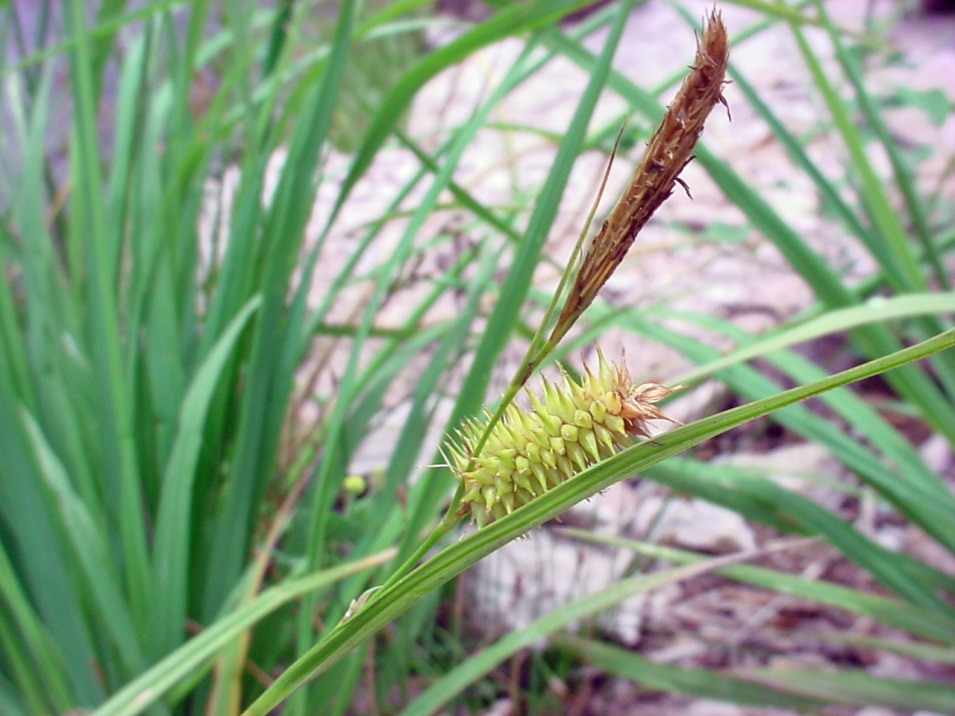 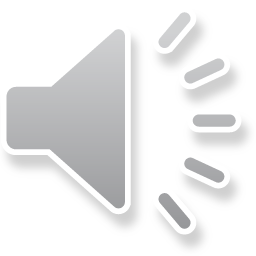 Poales:  Cyperaceae:  Cyperus esculentus– 3-ranked leaves
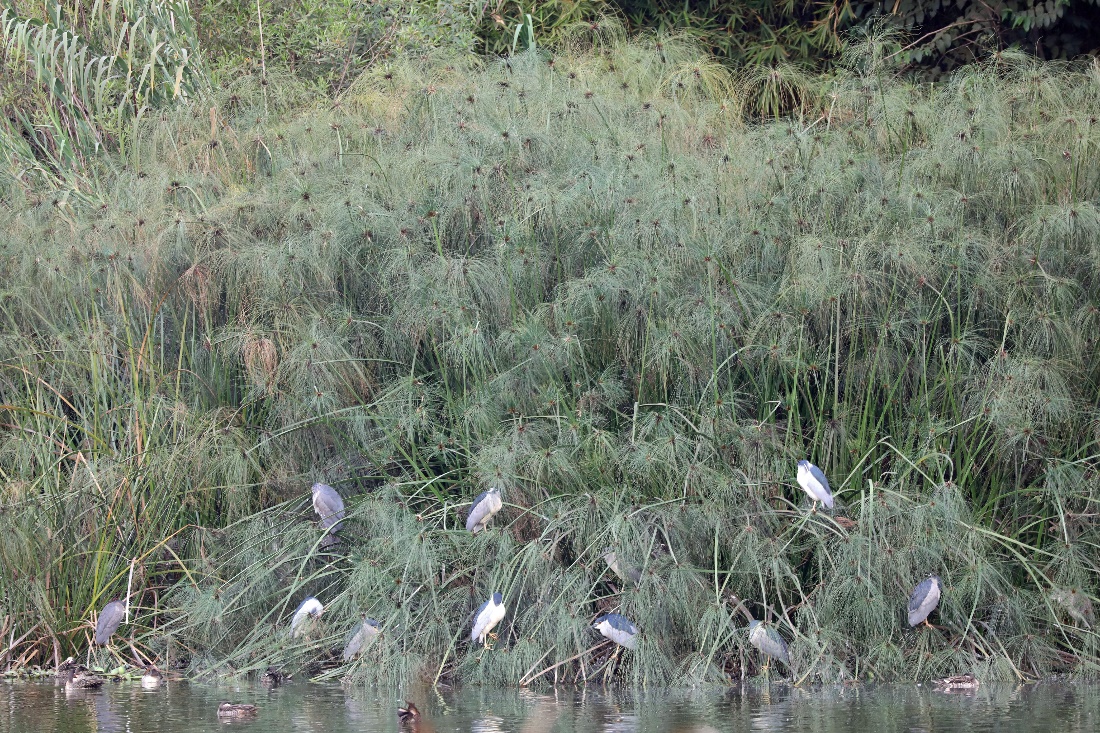 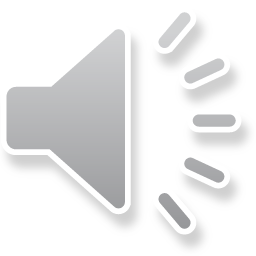 Cyperus papyrus—the stem was used to make early forms of paper!
Poales: Poaceae:  Arundo Donax– 2-ranked leaves
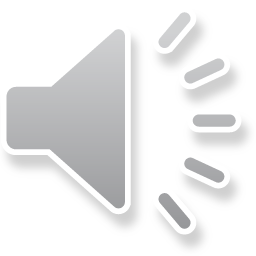 Commelinoid Clade:  Poales:  Poaceae  (The Grass Family)
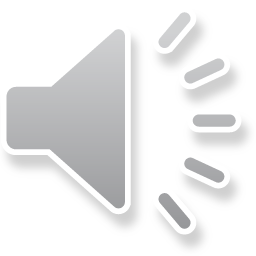 With thanks to Dr. Norris for many of these slides…
Poaceae (Grasses)
A family of extraordinary economic importance
“50% of humanities calories come from grasses” J&C pg. 300
“70% of the world’s farmland is planted in grasses”  J&C pg. 300
The four most important crops are grasses:  corn, wheat, rice & sugarcane
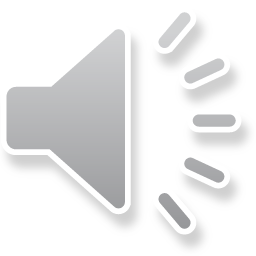 Rice
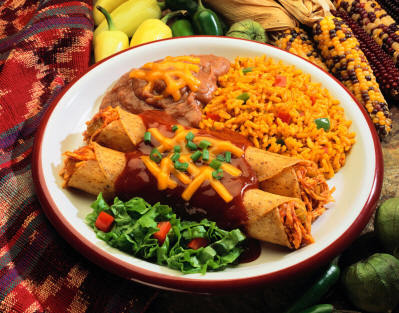 Corn
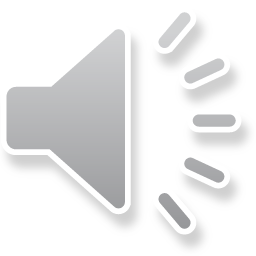 Would you like corn or wheat?  Both are grasses!
Rice (Oryza)
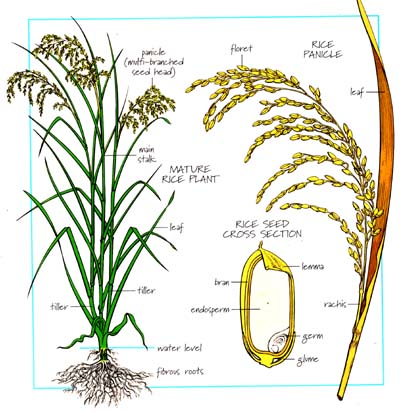 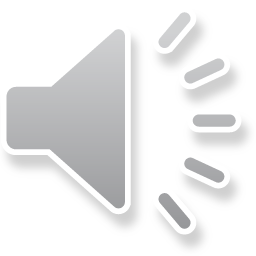 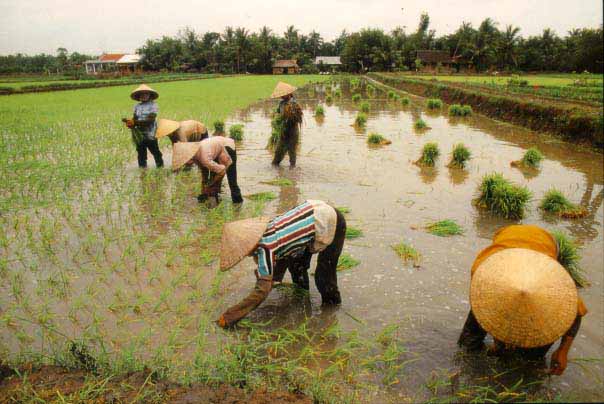 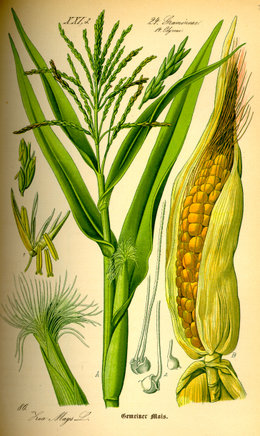 Corn (Zea)
The fruit (ear) is a multiple of caryopses!
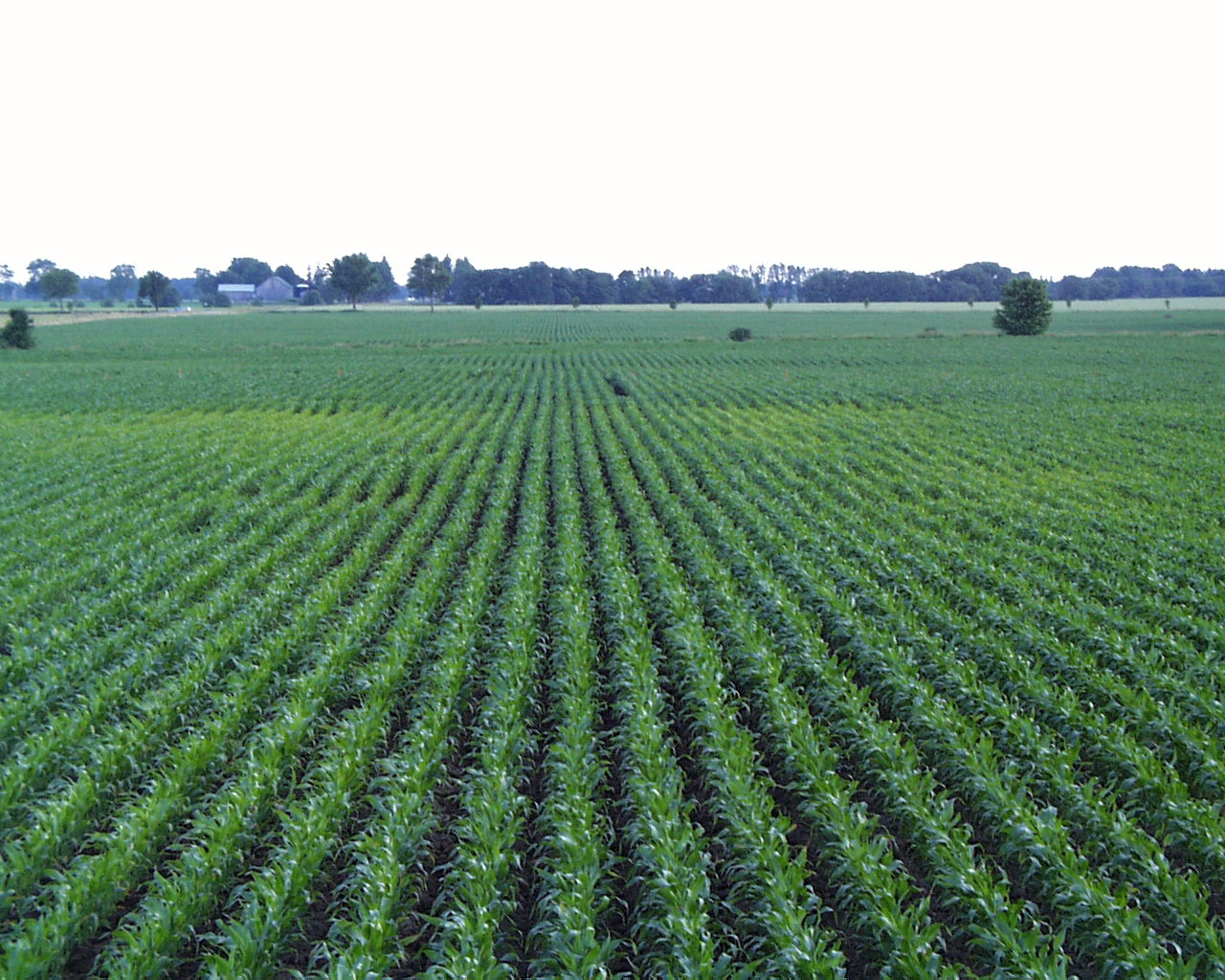 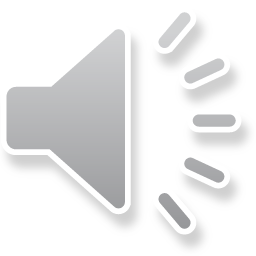 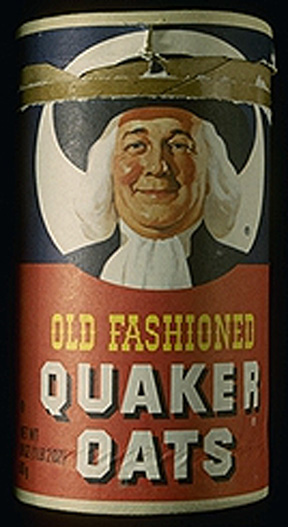 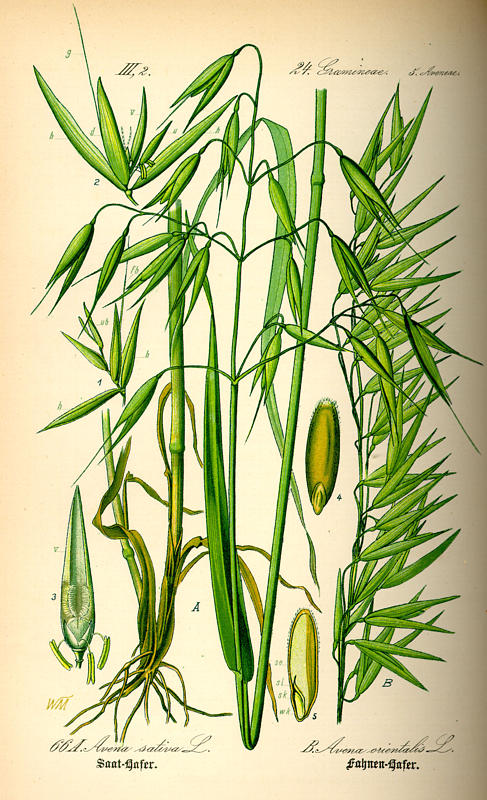 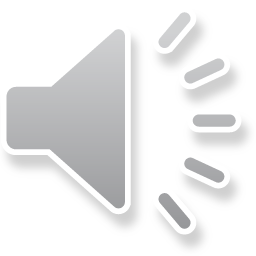 Oats (Avena)
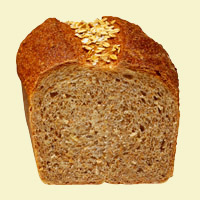 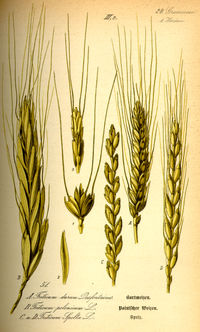 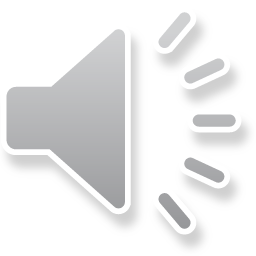 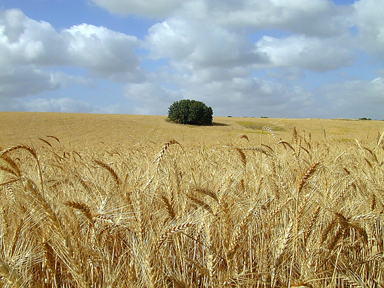 Wheat (Triticum)
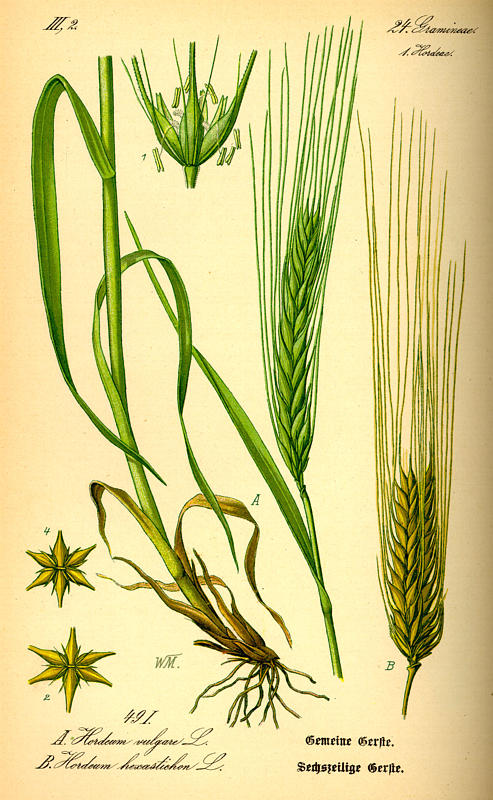 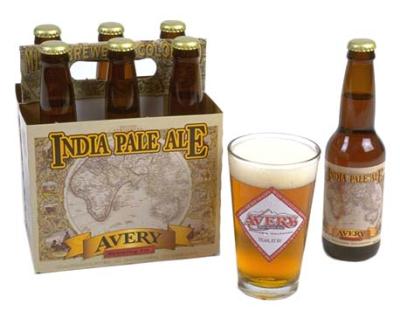 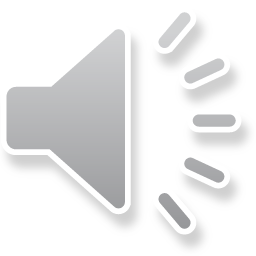 Barley (Secale)
Sugar (Saccharum)
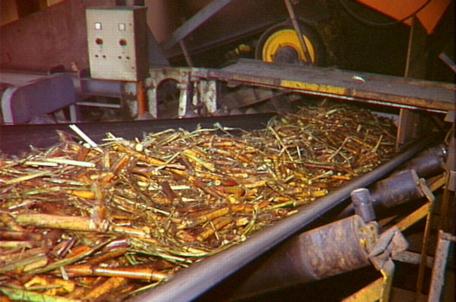 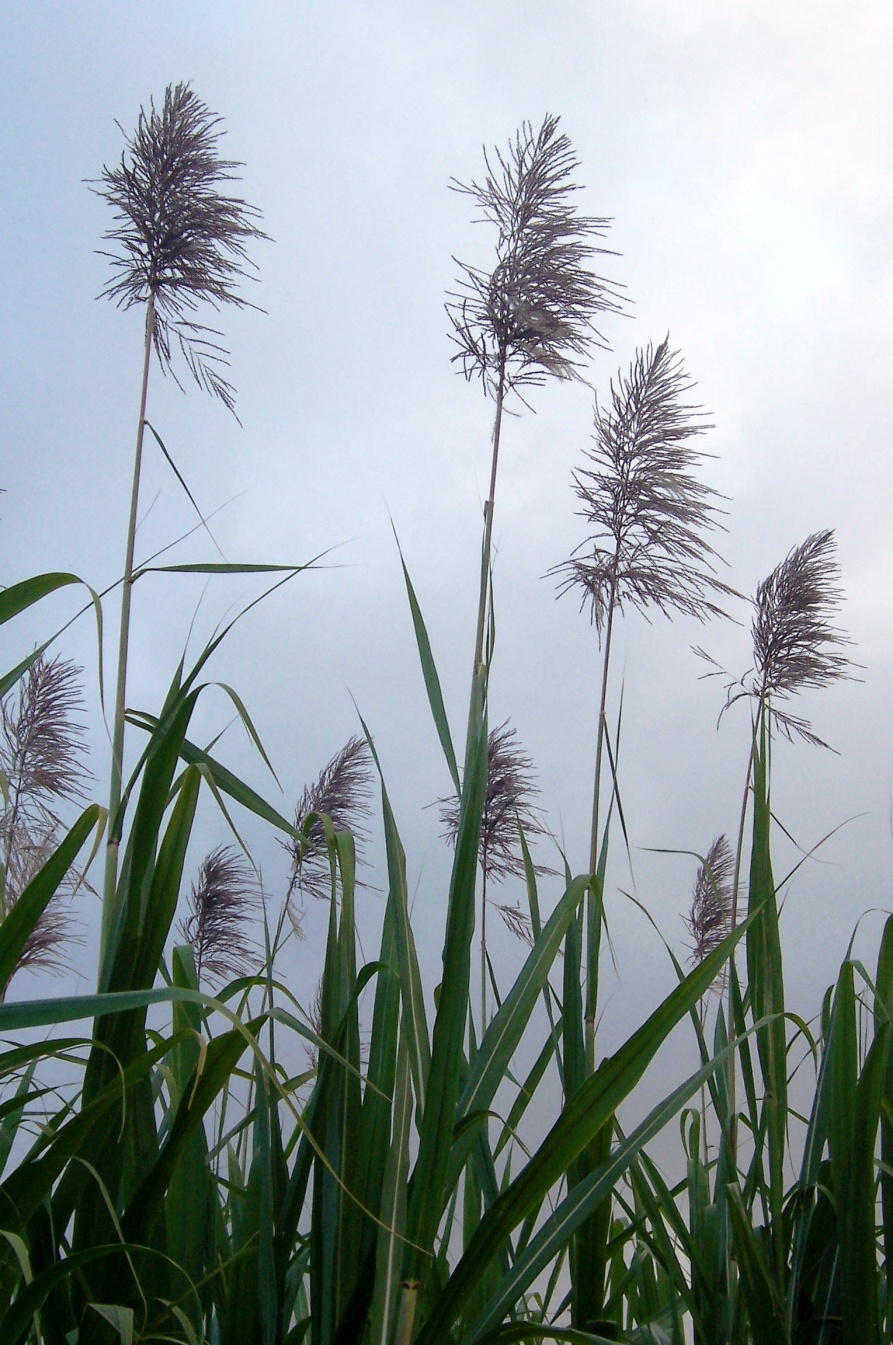 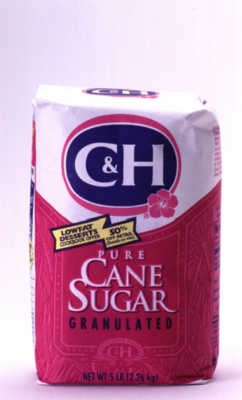 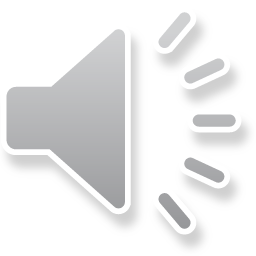 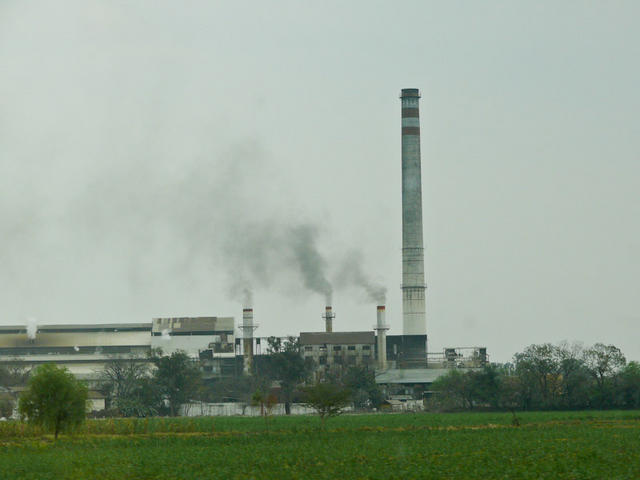 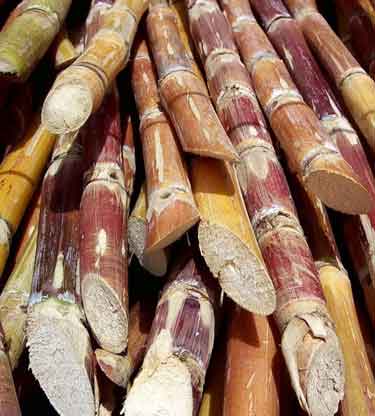 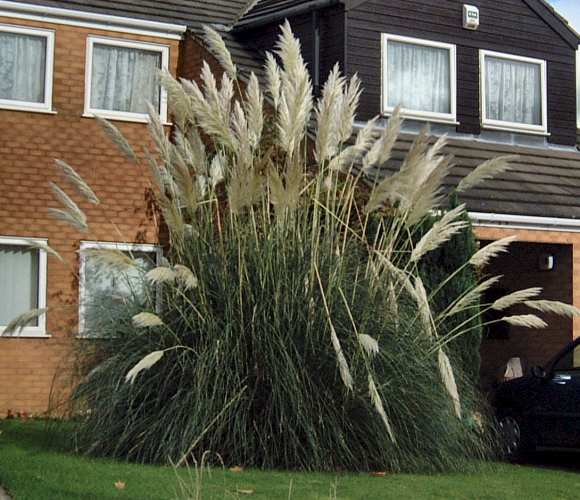 Grasses as ornamentals
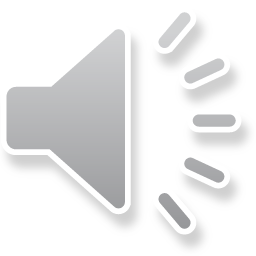 Pampas Grass (Cortaderia)
Giant Reed (Arundo)
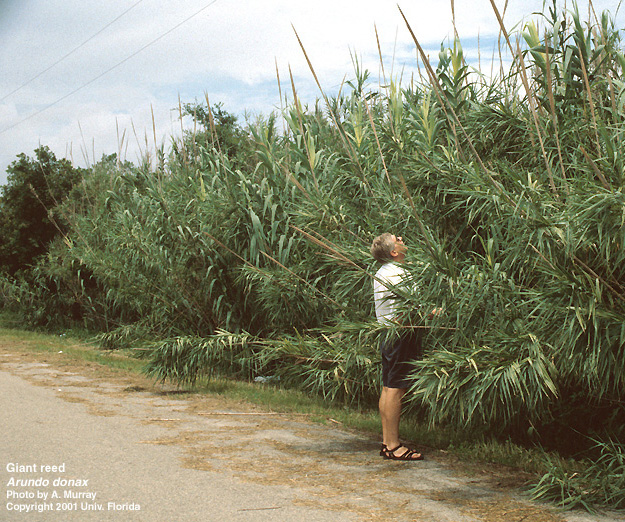 Grasses for windbreak and erosion control
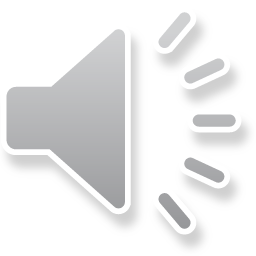 Grass (bamboo) is an important construction material in large parts of the world.
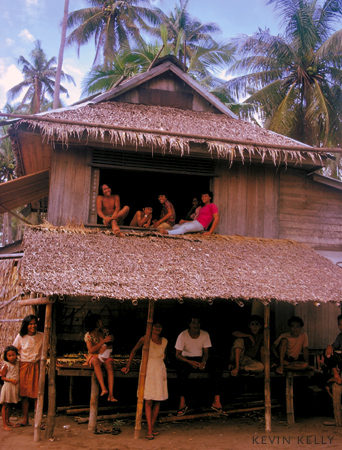 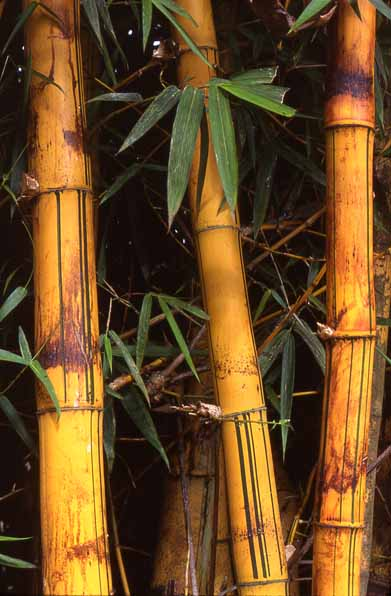 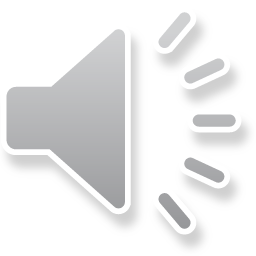 Grass enhances our free time recreational experience:  golf, football, baseball, soccer….
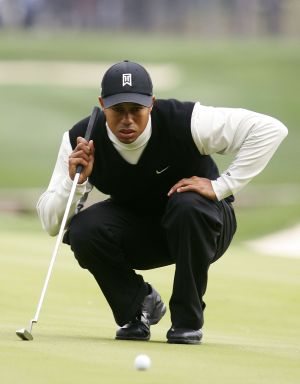 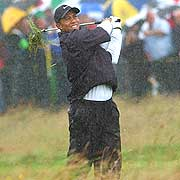 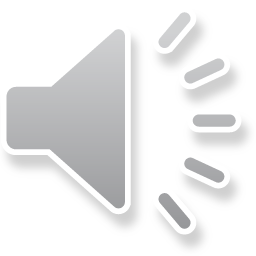 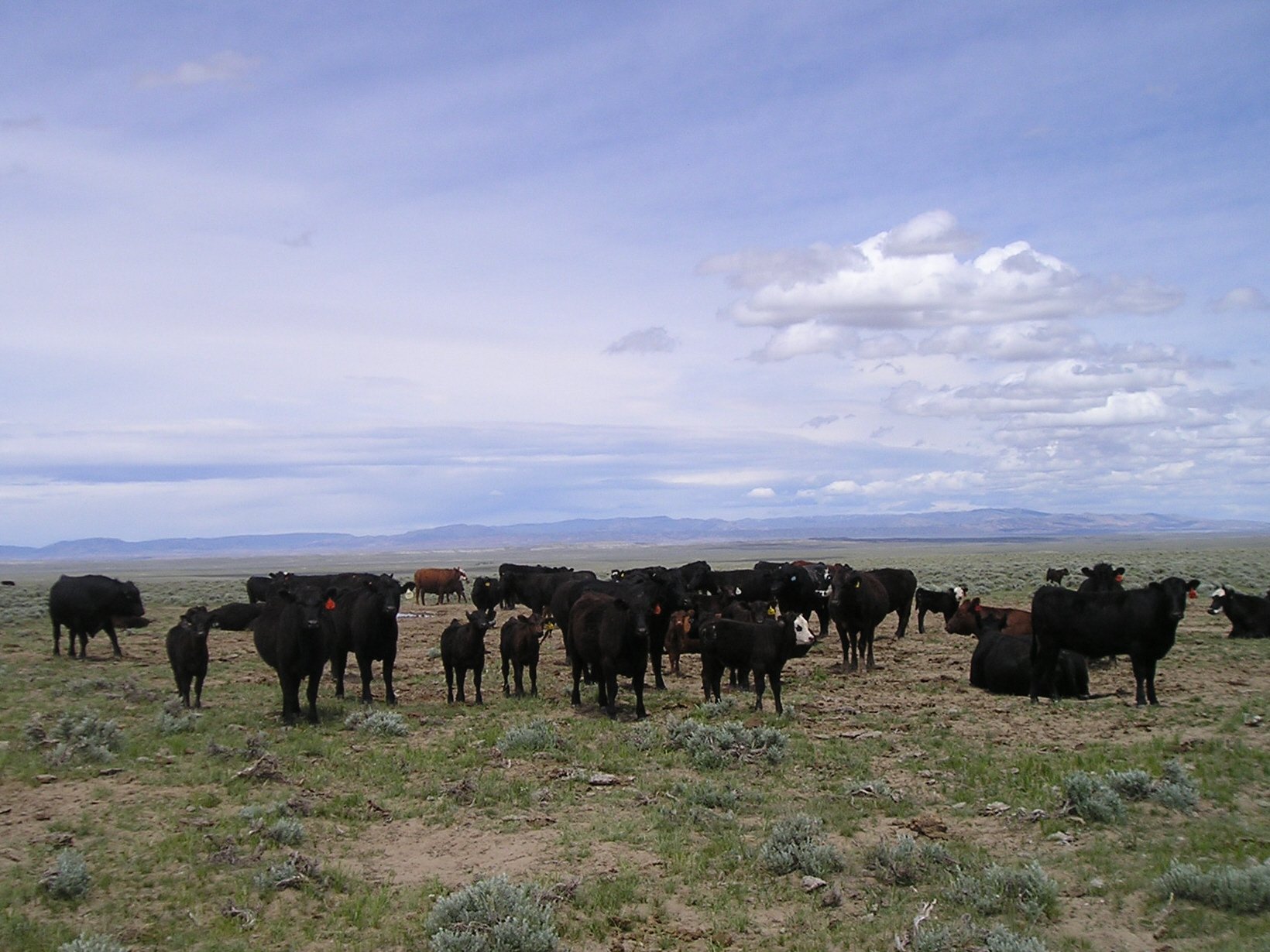 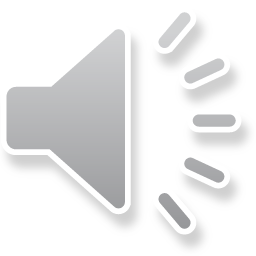 No grass, no Big Mac…
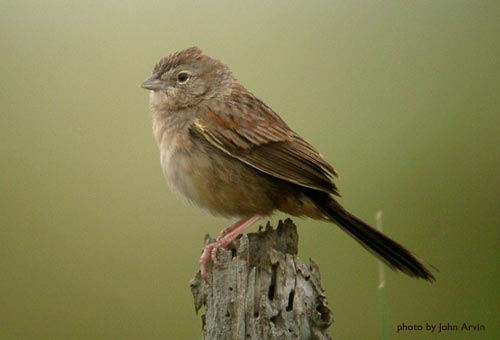 Botteri’s Sparrow
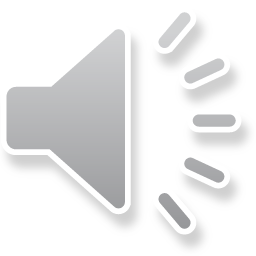 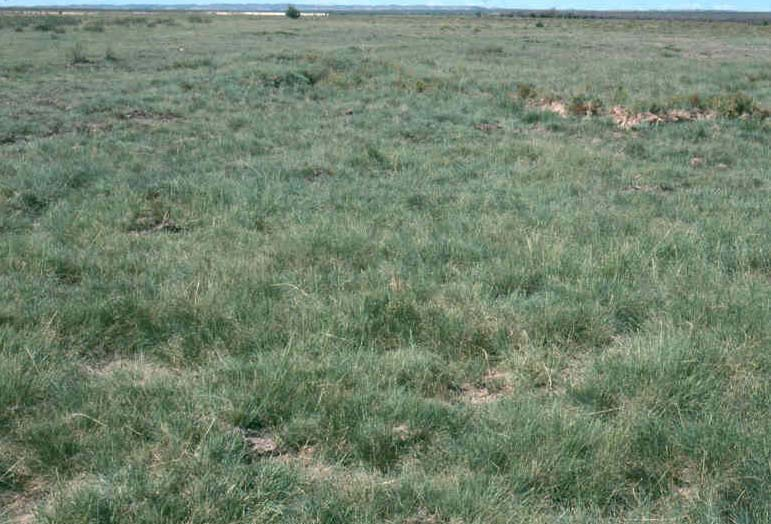 Sacaton Grass
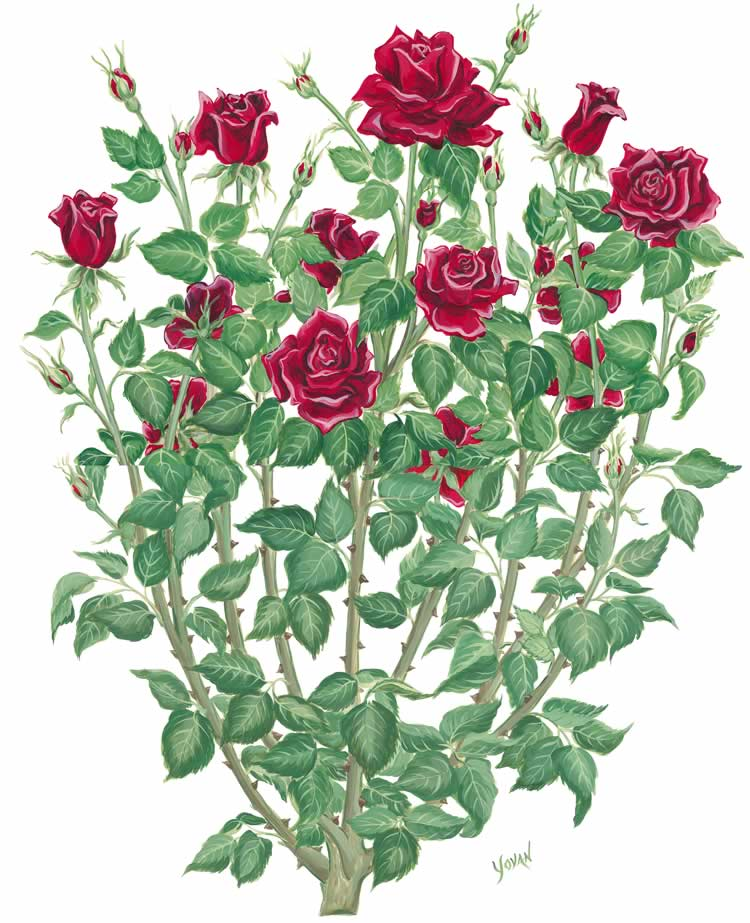 Grasses have flowers too, they just look different than this
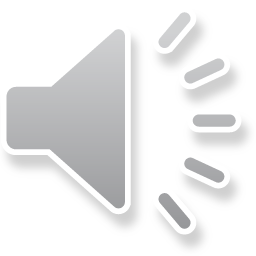 Grasses have leaves too, they just look different than this
Grasses are flowering plants too
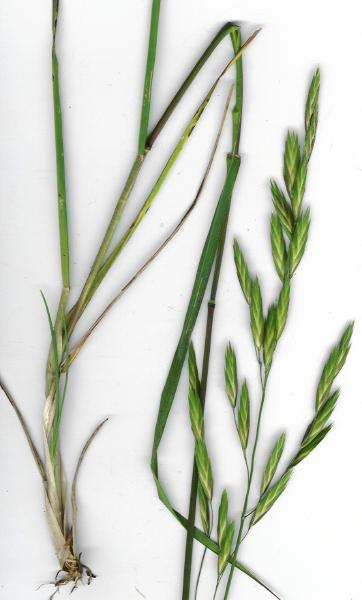 They look like this!
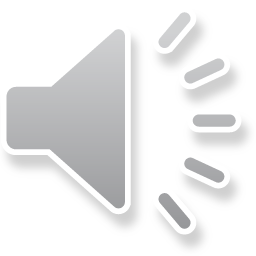 Leaf = Blade + Sheath
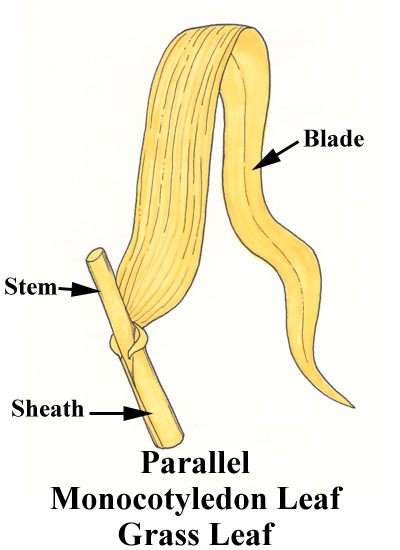 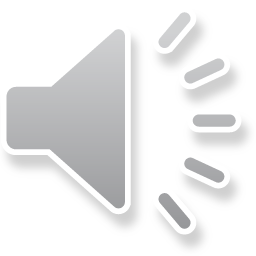 Junction of Blade and Sheath (I)
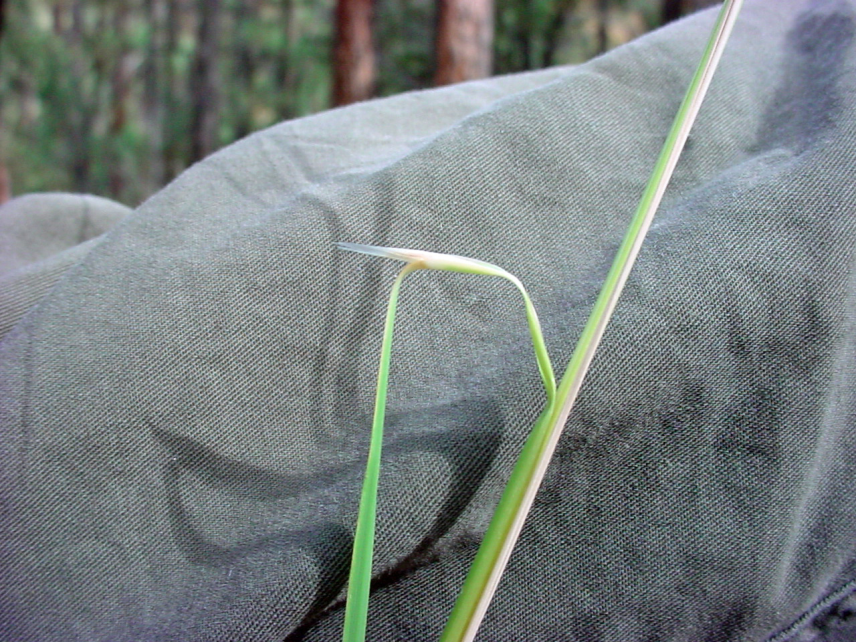 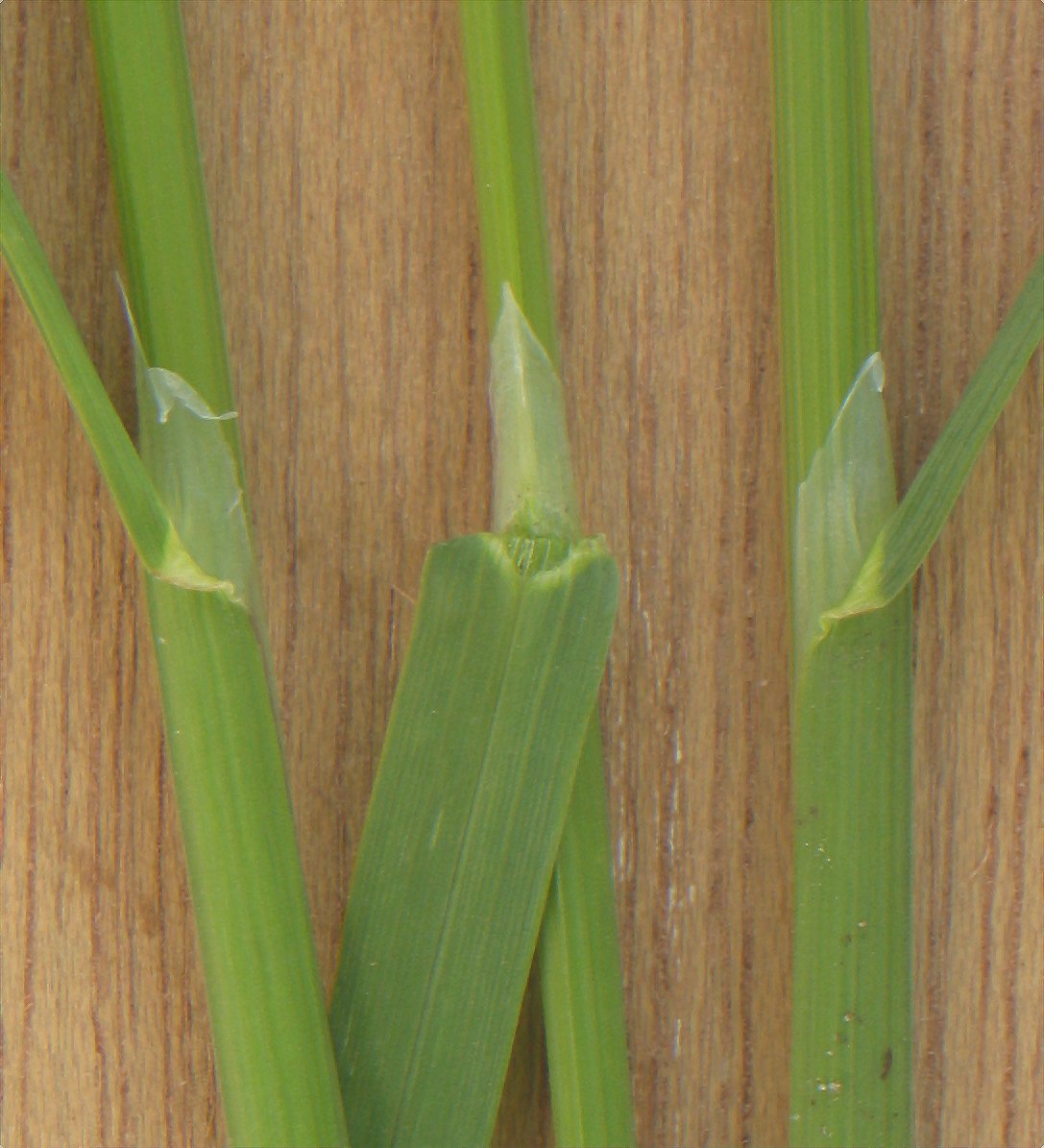 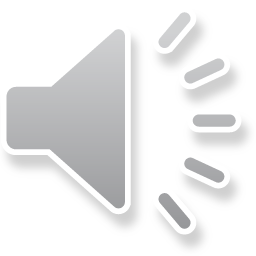 Ligule
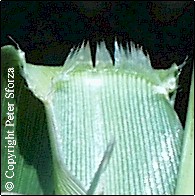 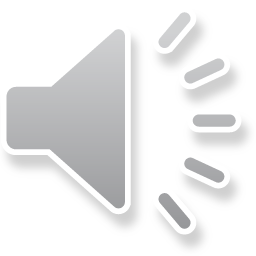 Ligule
Junction of Blade and Sheath (II)
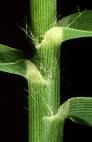 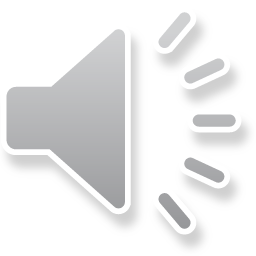 Auricles
Aerial Stems
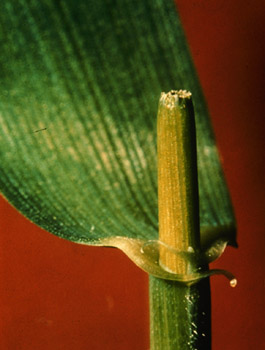 Culm
(= Grass Stem)
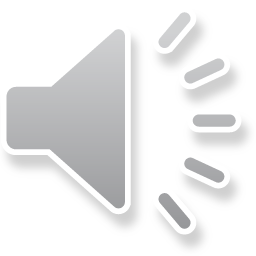 Prostrate Stems
Above ground
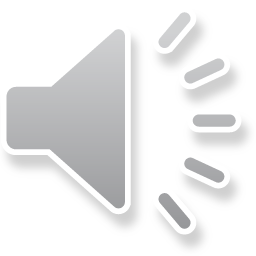 As in Bermudagrass (Cynodon) as it crosses sidwalks.
Subterranean Stem
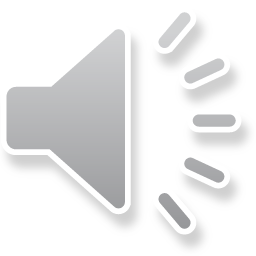 Fibrous Roots
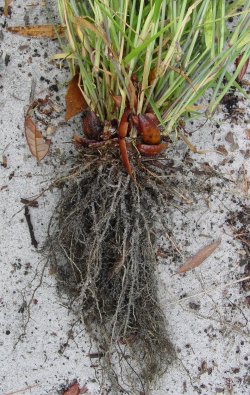 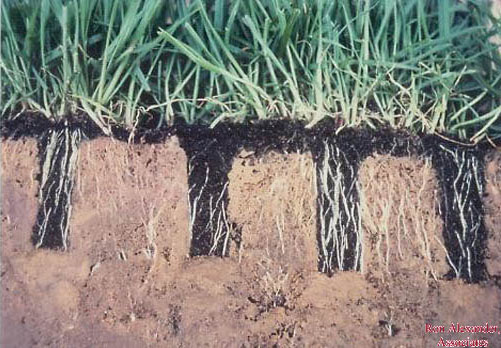 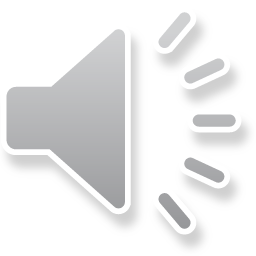 Fibrous roots are well branched, with the branches about equal thickness and no obvious taproot.
Essential Vegetative Terminology
Leaf Blade
Leaf Sheath
Ligule
Auricle
Culm
Stolon
Rhizome
Fibrous Roots
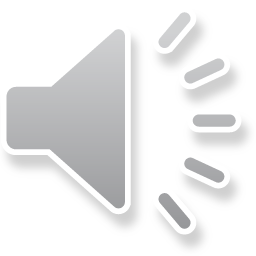 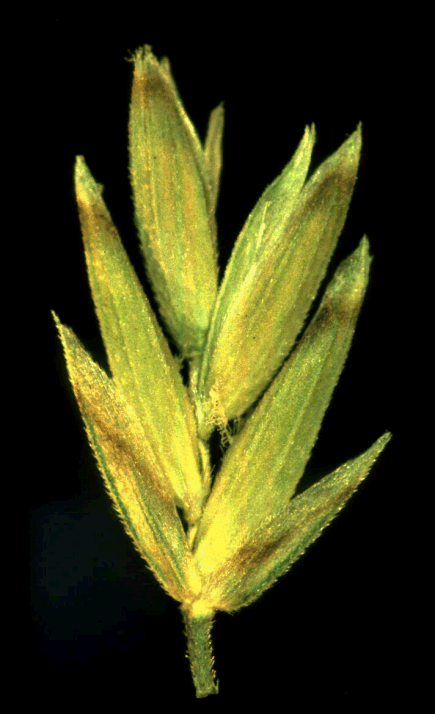 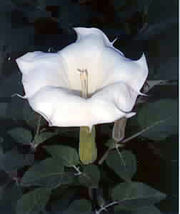 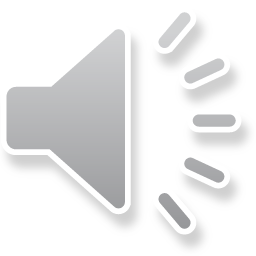 An inflorescence
Also an inflorescence
Grass Flower
It would be worth your while to pay attention to this slide for Plant Tax!!
3 carpels, 2 style branches and one grain per flower!
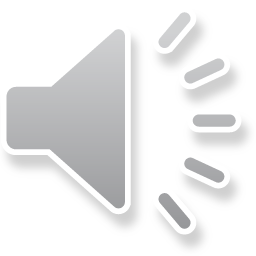 Hypogynous insertion, superior ovary!
Lodicule is reduced perianth parts of a grass flower.
Grass Floret
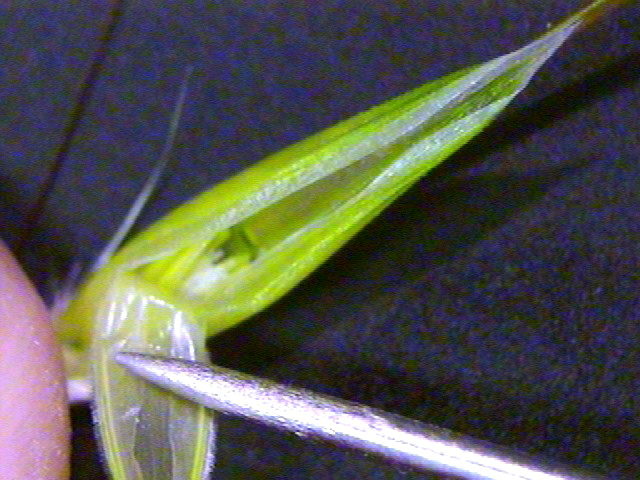 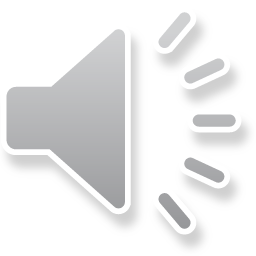 Floret = Flower Enclosed in Two Bracts (Lemma, Palea)
Bract= some form of modified leaf
Grass Spikelet
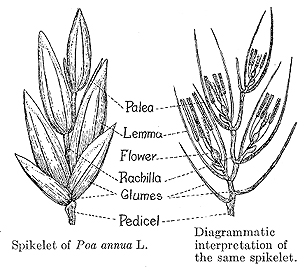 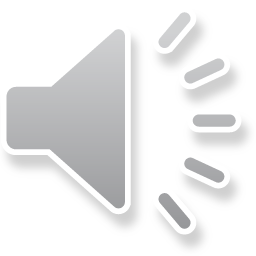 The rachilla is the main axis of the spikelet that bears the florets
The pedicel is the stalk to the inflorescence
Grass Spikelet = Two Glumes + Floret(s)
Glume= bract (modified leaves) at the base of a grass spikelet
Spikelets with One Floret
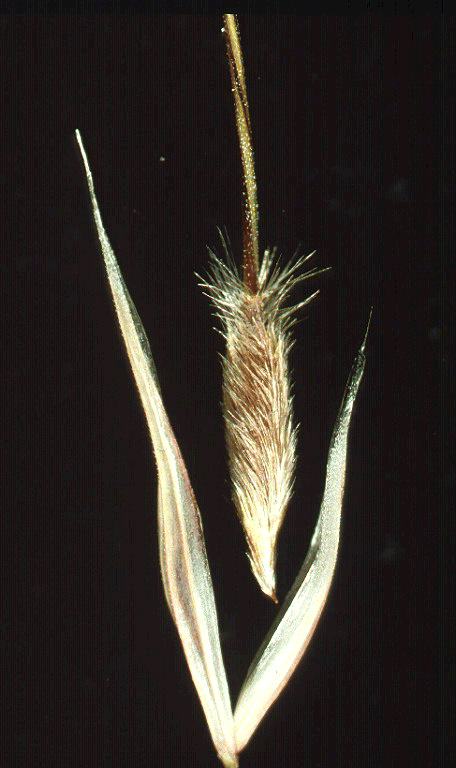 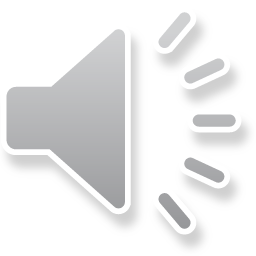 Spikelets with Multiple Florets
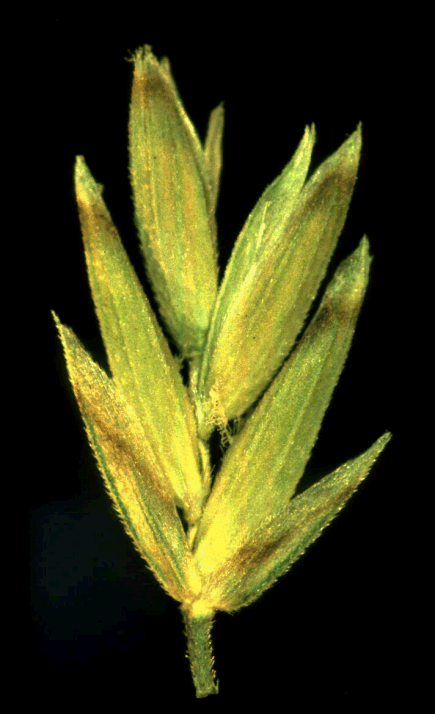 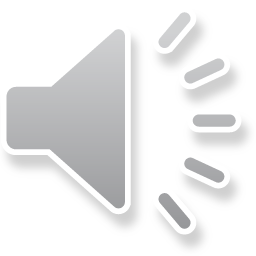 Special Cases
Panicoid Grasses
Andropogonid Grasses
Fertile lemma
Upper glume
Pedicellate spikelet
Hopia obtusa
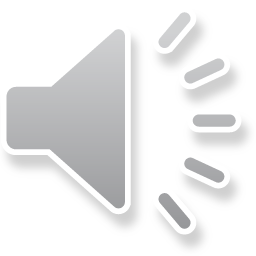 Sessile spikelet
Lower glume
Sterile lemma
Essential Floral Terminology
Floret
Lemma
Palea
Lodicule
Rachilla
Spikelet
Glume
Pedicel
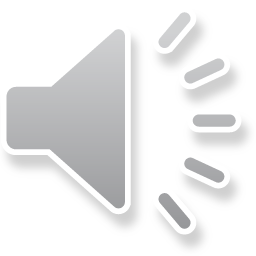 Inflorescence
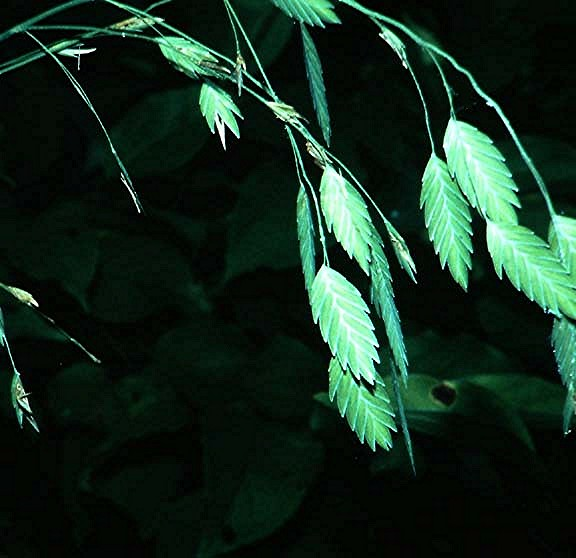 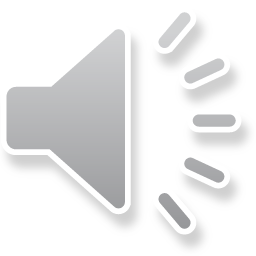 Inflorescence = Spikelet Arrangement
Raceme of Spikelets
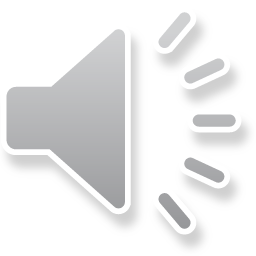 Notice the pedicels in a raceme.
Spike of Spikelets(Spicate Raceme)
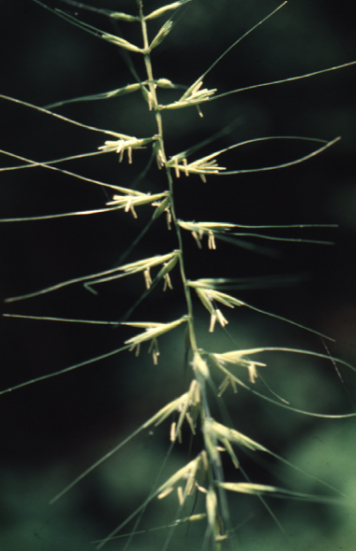 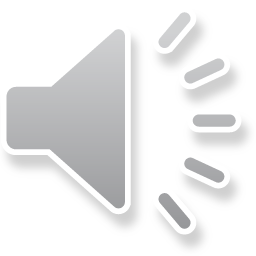 Spikes differ from racemes in having no pedicels to the spikelets
Panicle of Spikelets
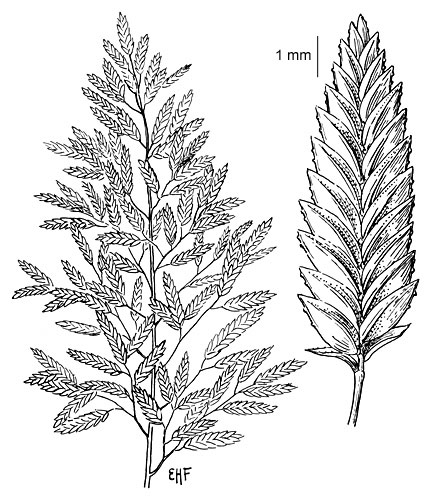 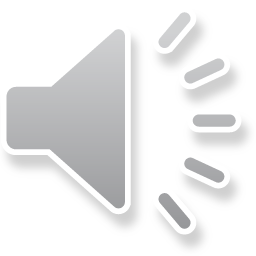 Panicles are multiply branched
(Open Panicle)
Panicle of Spikelets
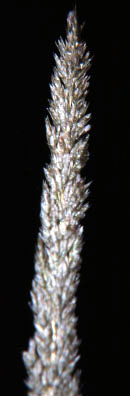 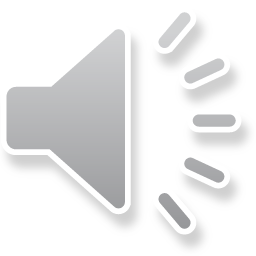 (Contracted Panicle)
Spike of Spikes(Spike of Spicate Branches)
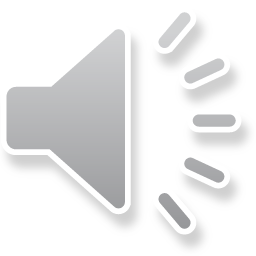 Each one of these is a spikelet made up of multiple florets
Hairy Grama (Bouteloua hirsuta)
Essential Inflorescence Terminology
Raceme
Spike
Panicle (Including Contracted Panicle)
Spike of Spikes
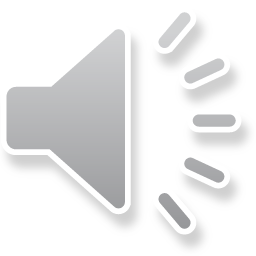 Some Grasses use the C3 photosynthetic pathway (cool season grasses) and some use the C4 pathway (warm season grasses)
C3 pathway
C4 pathway
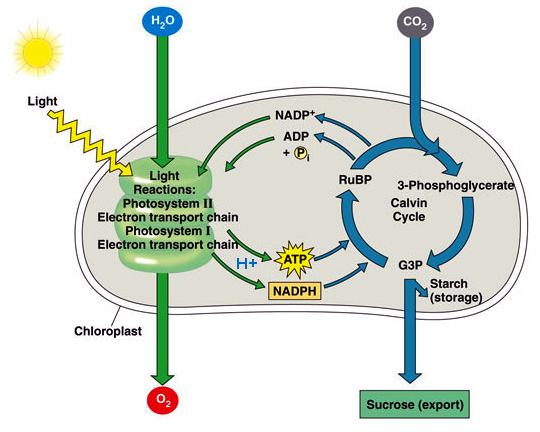 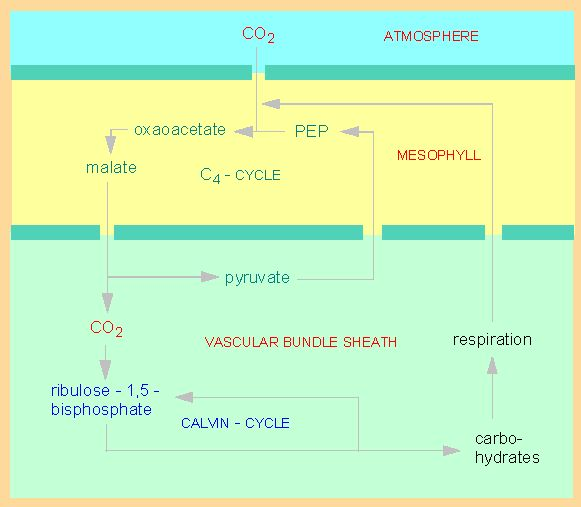 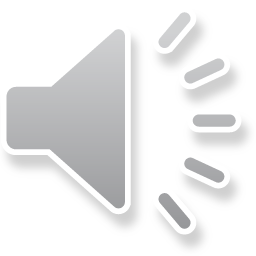 C3 & C4 Photosynthesis– Kranz Anatomy
C3– Bromus catharticus
C4– Aristida purpurea
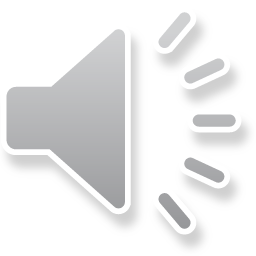 At 86° F C4 becomes more efficient than C3 due to     photorespiration
“Since every CO2 molecule has to be fixed twice, first by 4-carbon organic acid and second by RuBisCO, the C4 pathway uses more energy than the C3 pathway. The C3 pathway requires 18 molecules of ATP for the synthesis of one molecule of glucose, whereas the C4 pathway requires 30 molecules of ATP. This energy debt is more than paid for by avoiding losing more than half of photosynthetic carbon in photorespiration as occurs in some tropical plants, making it an adaptive mechanism for minimizing the loss.”

--quoted from that ubiquitous source, Wikipedia
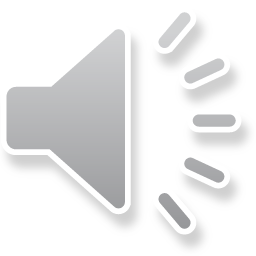 Poaceae
More than 100 grasses in the Gila
Muhlenbergia is the largest grass genus in the Gila– one floret per spikelet
J&C states on page 297 that the grass floret has three carpels that often appear as 2.  But there is only one locule and one ovule.  The fruit of each flower is a single seeded caryopsis (grain).  What’s going on here?  Hint:  scientists are still arguing about this…
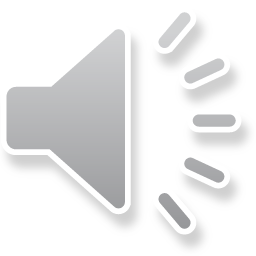 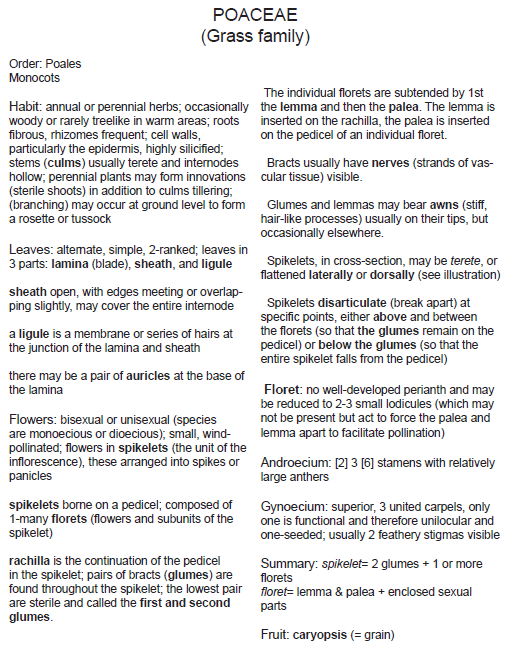 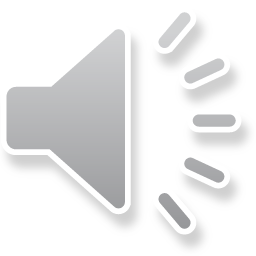